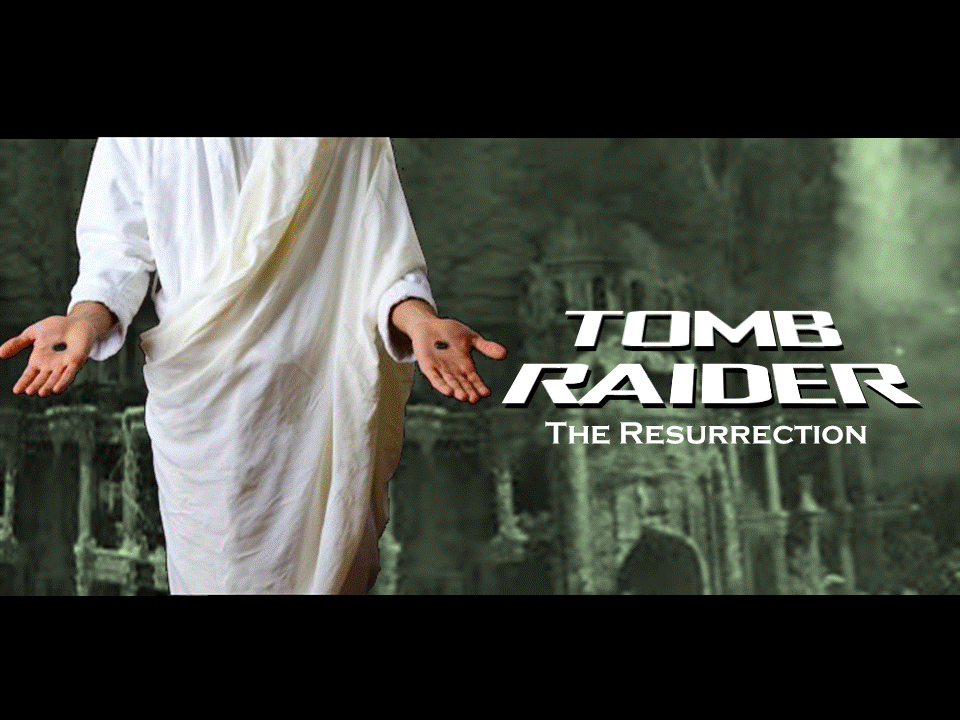 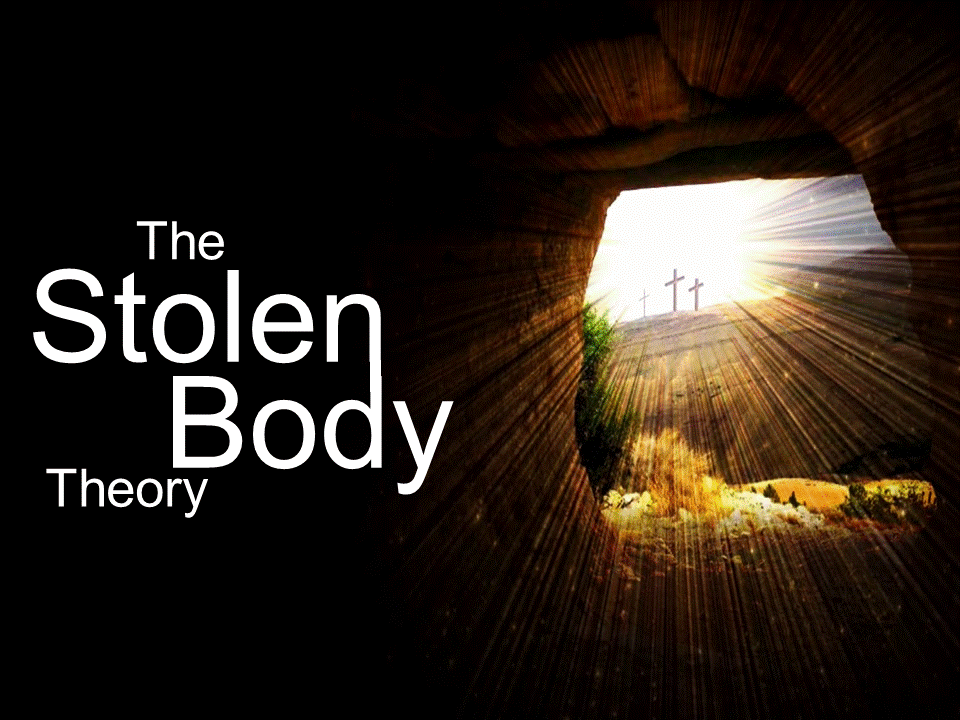 [Speaker Notes: This theory has been around since the beginning – Matthew’s Gospel talks about this theory!

In some versions the disciples stole the body 
In other versions it was Jesus’ family took the body home to Galilee
Some people think it was grave robbers
Some say the religious leaders stole the body to stop his tomb becoming a shrine.  As recently as 2003 this theory was being suggested by a Cambridge scholar called Charles Freeman]
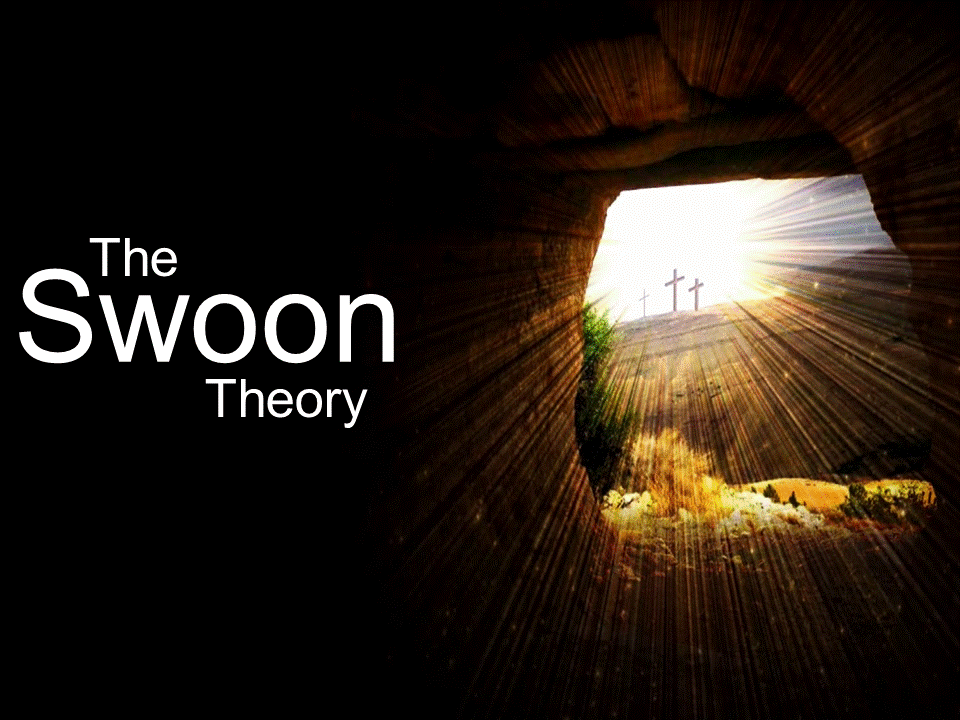 [Speaker Notes: This has been around since the 18th century, started by a German called Karl Frederick Bard in 1780.

Either Jesus faked his death by using drugs, or else wasn’t dead, but had passed out on the cross, and after a rest in the cool tomb, regained consciousness.

Most recently it was popularised as a theory in the 1970’s, and used by Dan Brown in the Da Vinci Code]
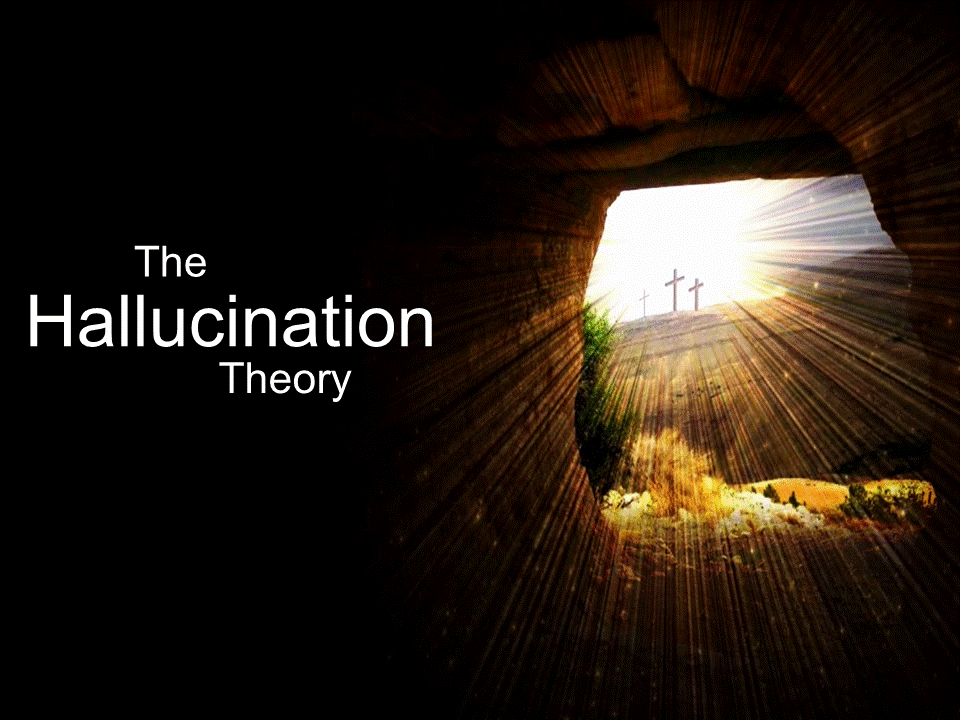 [Speaker Notes: In this theory, the disciples were so upset, they were suffering from a form of Post Traumatic stress, and hallucinated the resurrection appearances]
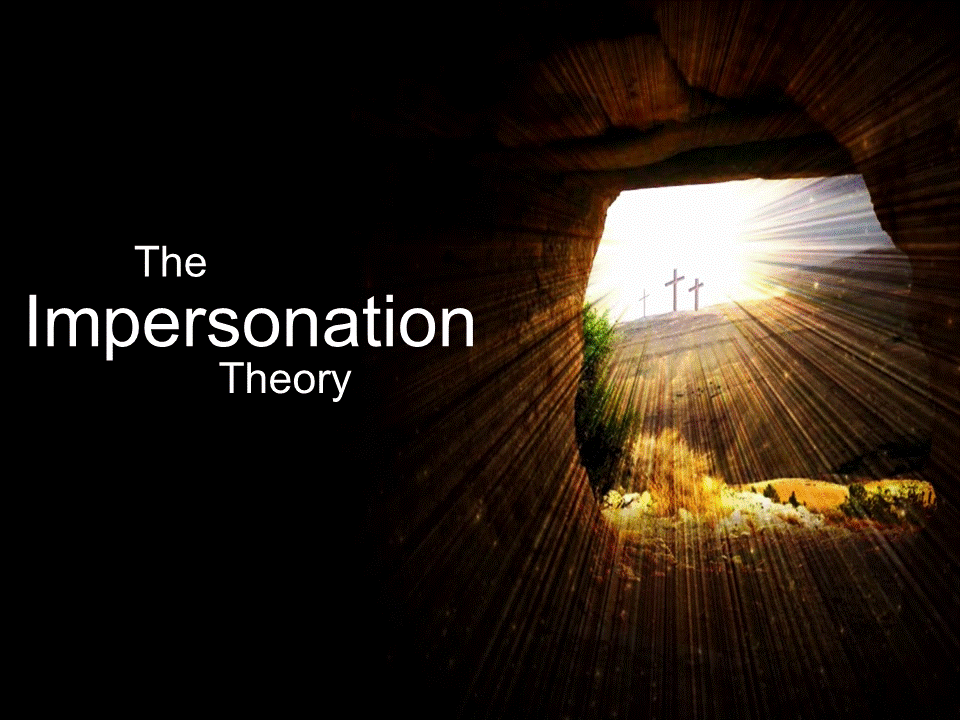 [Speaker Notes: Jesus really was dead, but a double was used to make people think he was still alive.

This is why, according to the theory, some of the disciples didn’t recognise Jesus in some of the resurrection appearances.]
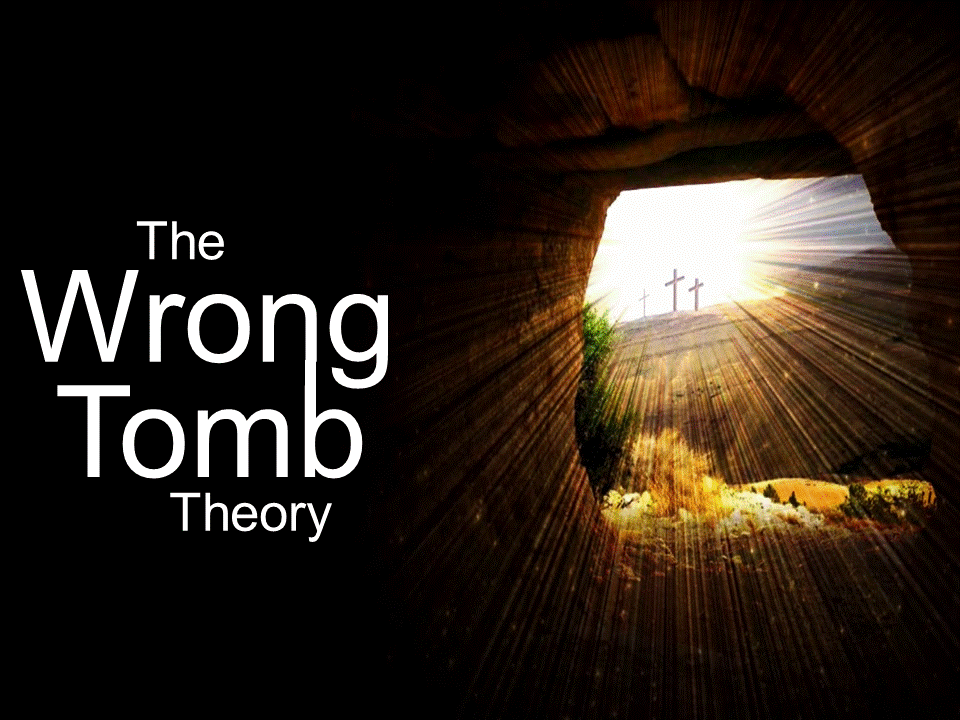 [Speaker Notes: The wrong tomb theory was put forward by a n English theologian who went to teach at Harvard in 1913 that says that Mary just went to the wrong tomb. The Gospel tells us that Jesus was laid in a new tomb, well maybe Mary went to a neighbouring new tomb which hadn’t been closed yet.]